La clase
el cuaderno
el escritorio
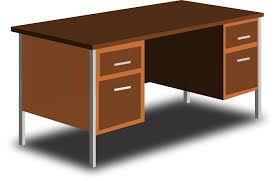 el pupitre
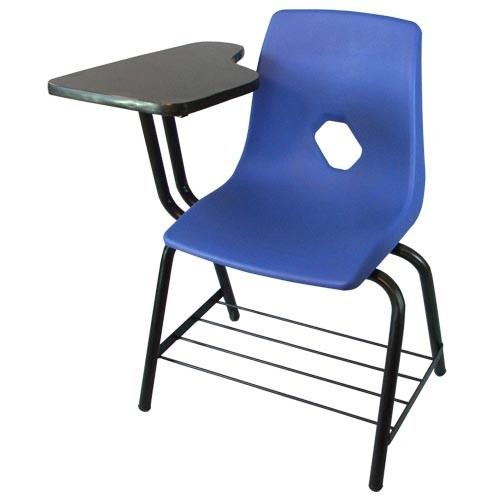 el lápiz
el examen
el libro
el papel
el proyector
el piso
el sacapuntas
el reloj
la computadora
la luz
la mochila
la pluma
la pizarra
la pantalla
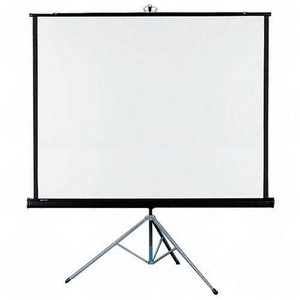 la puerta
la ventana
las tijeras
el cielo
la silla
el borrador
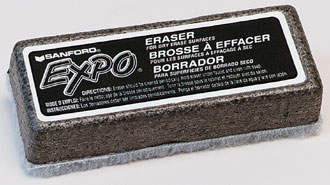 la regla
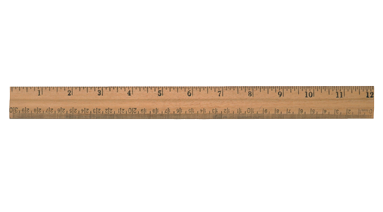